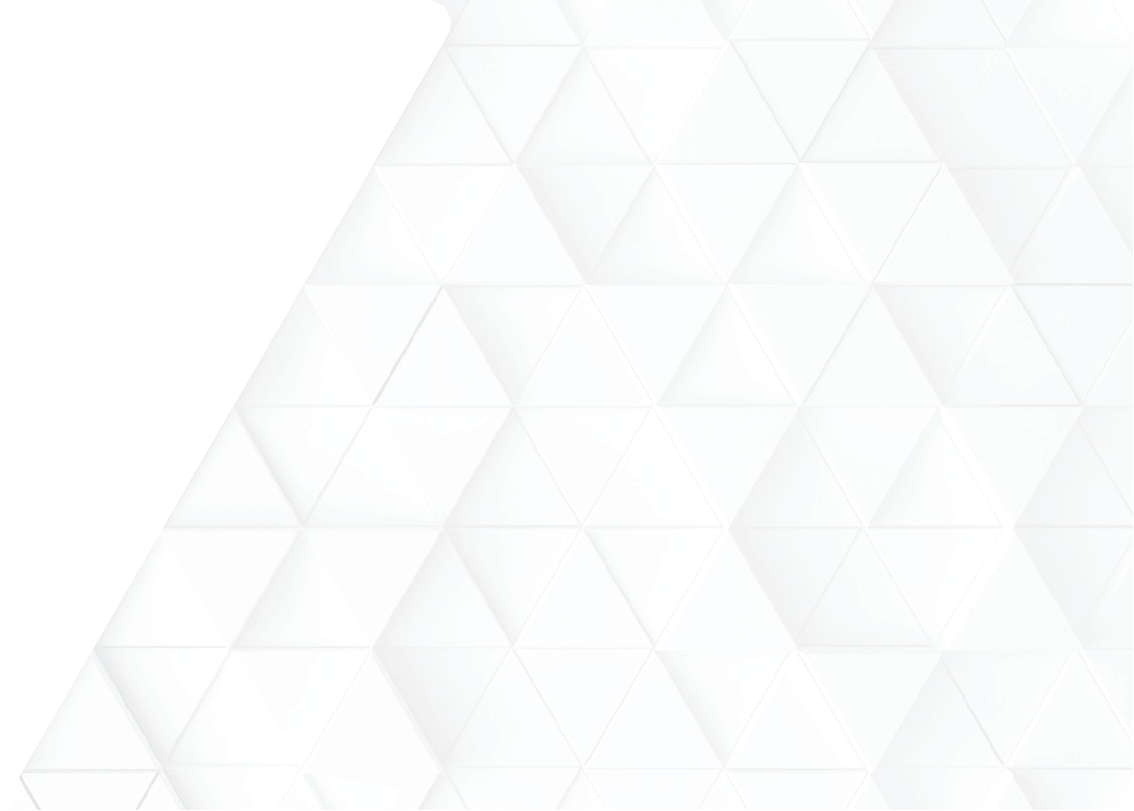 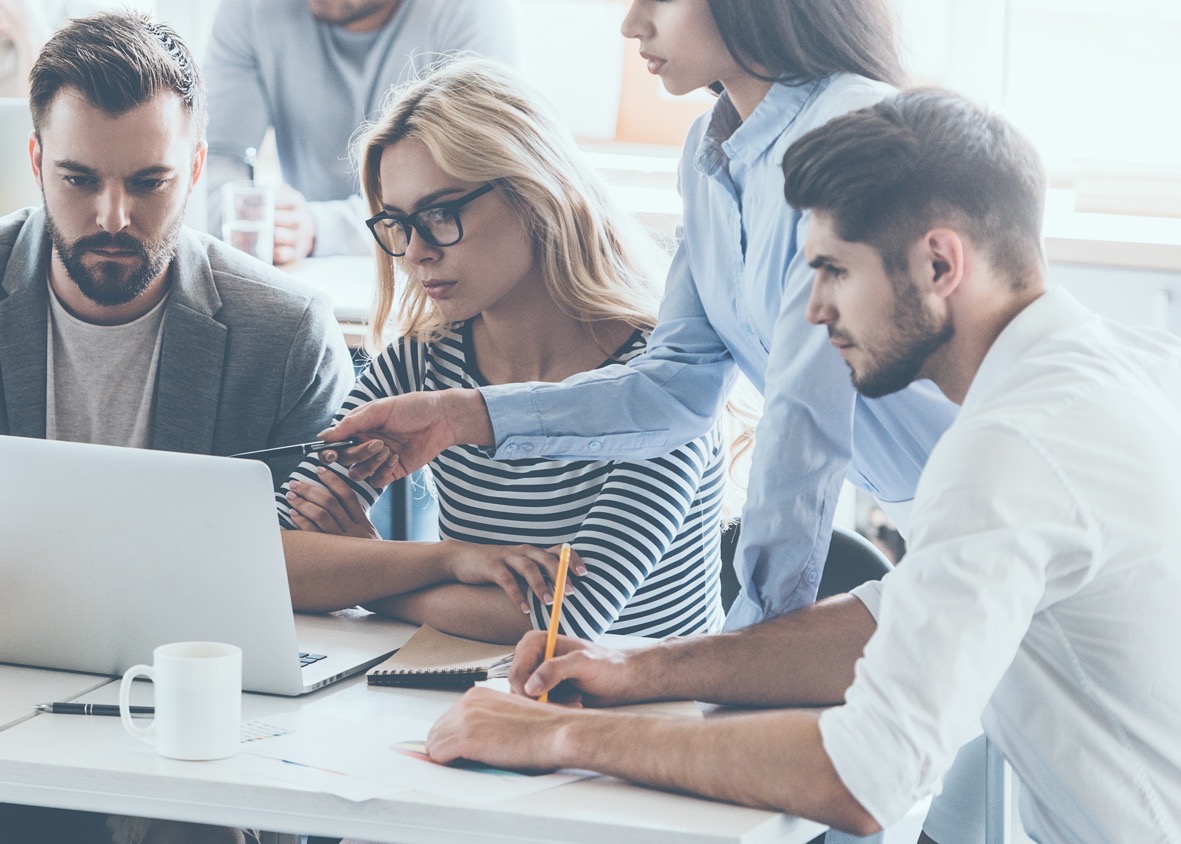 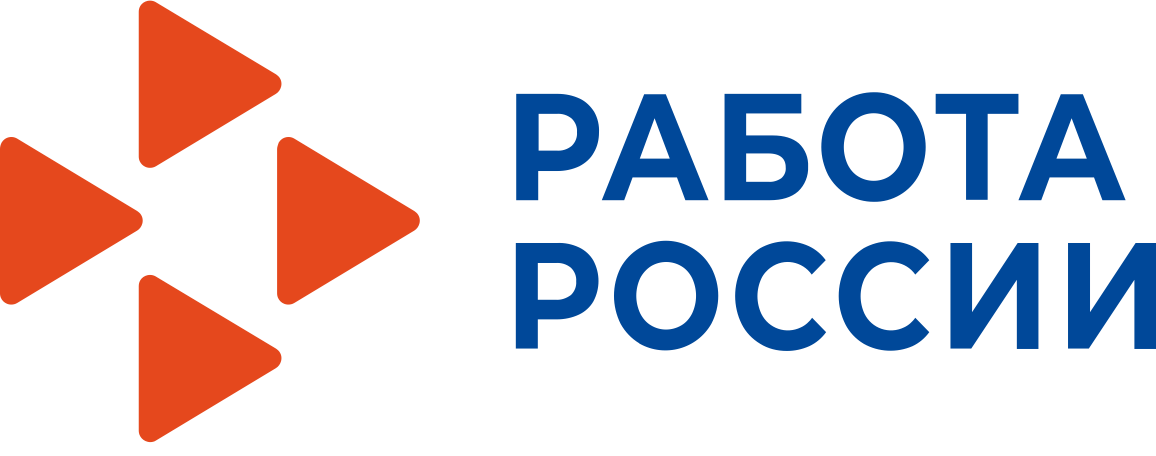 Основные подходы к созданию контента для цифровых медиа
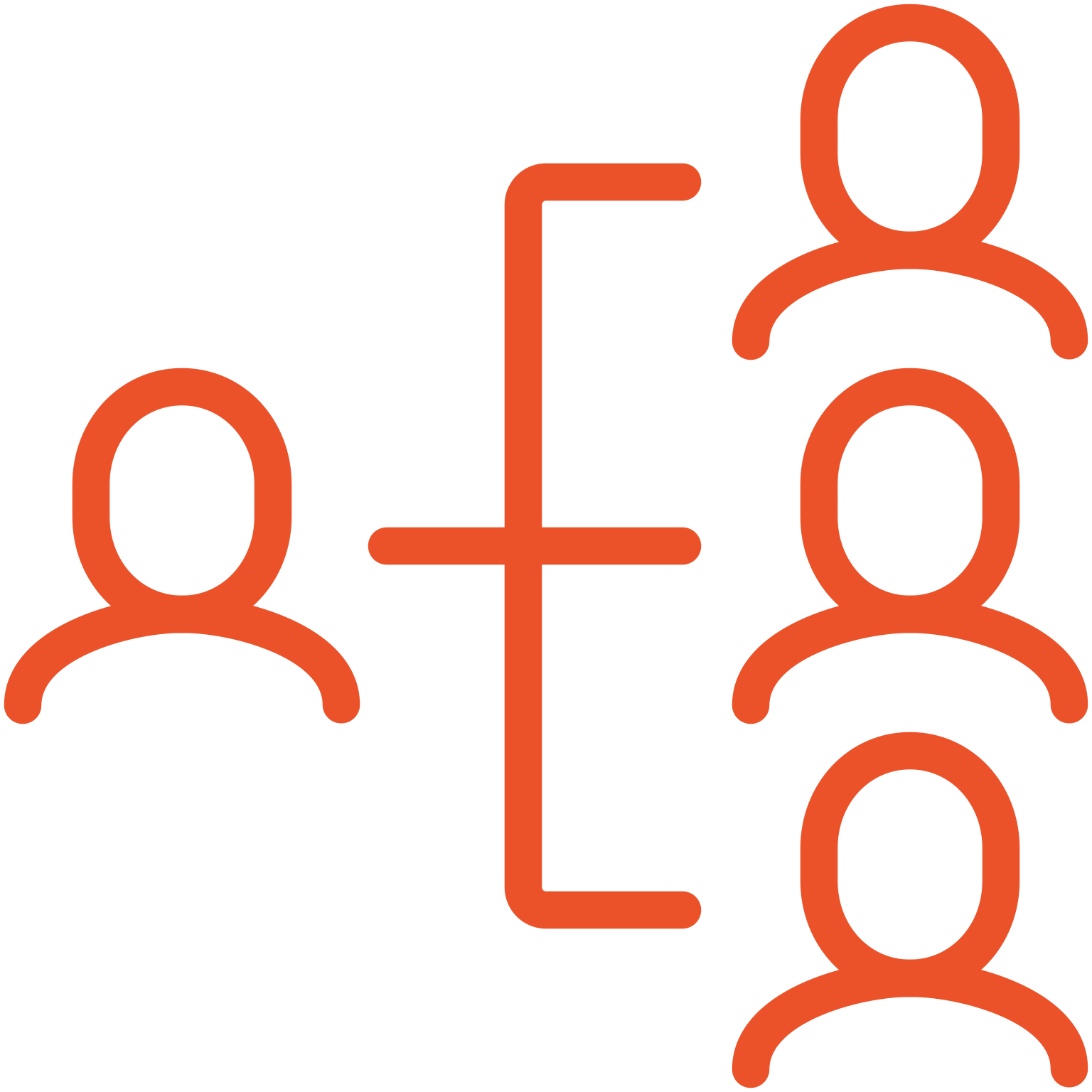 Андрей Жданов, эксперт Федерального центра компетенций в сфере занятости
25 октября 2021 г.
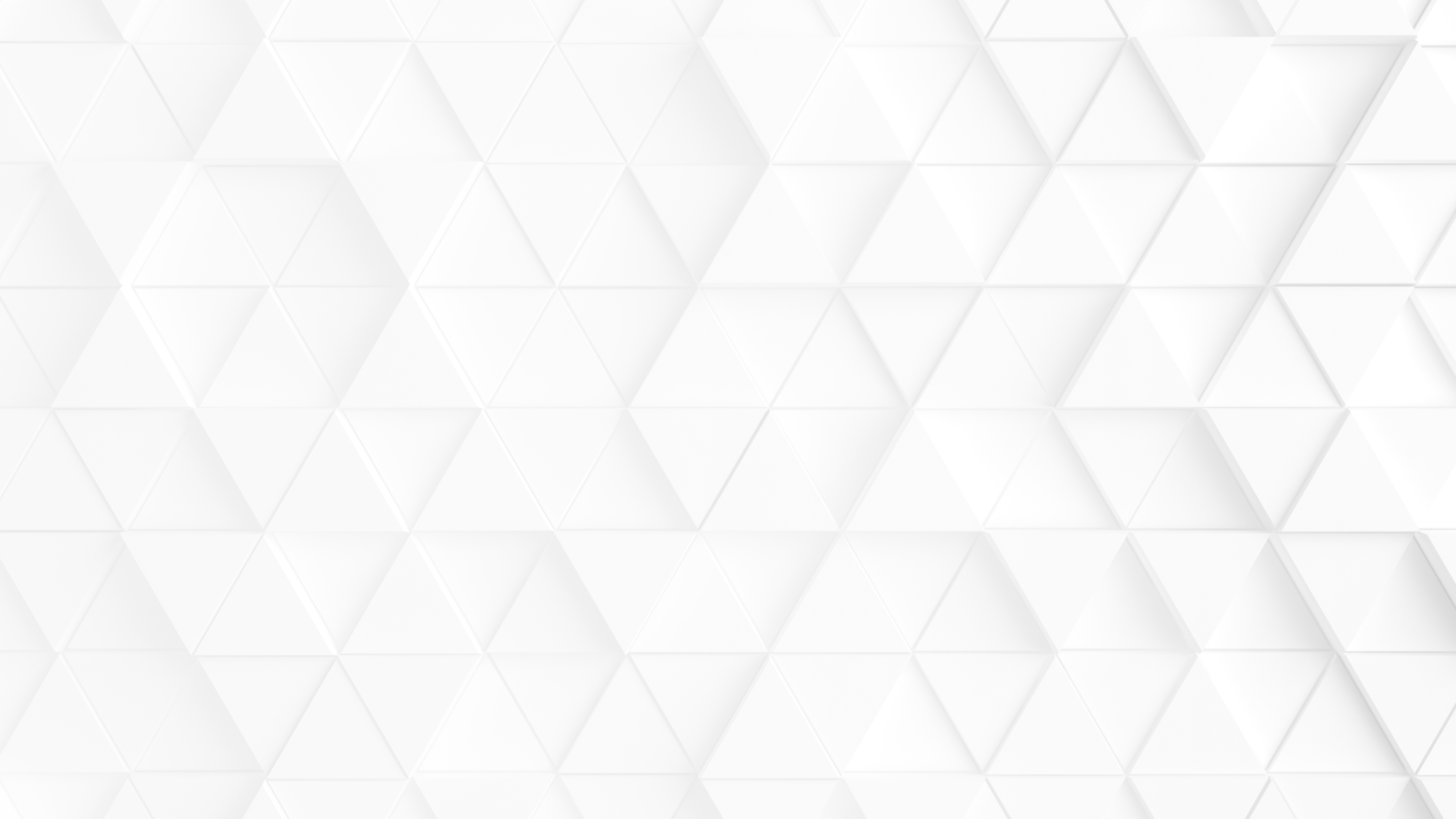 Развлечемся!
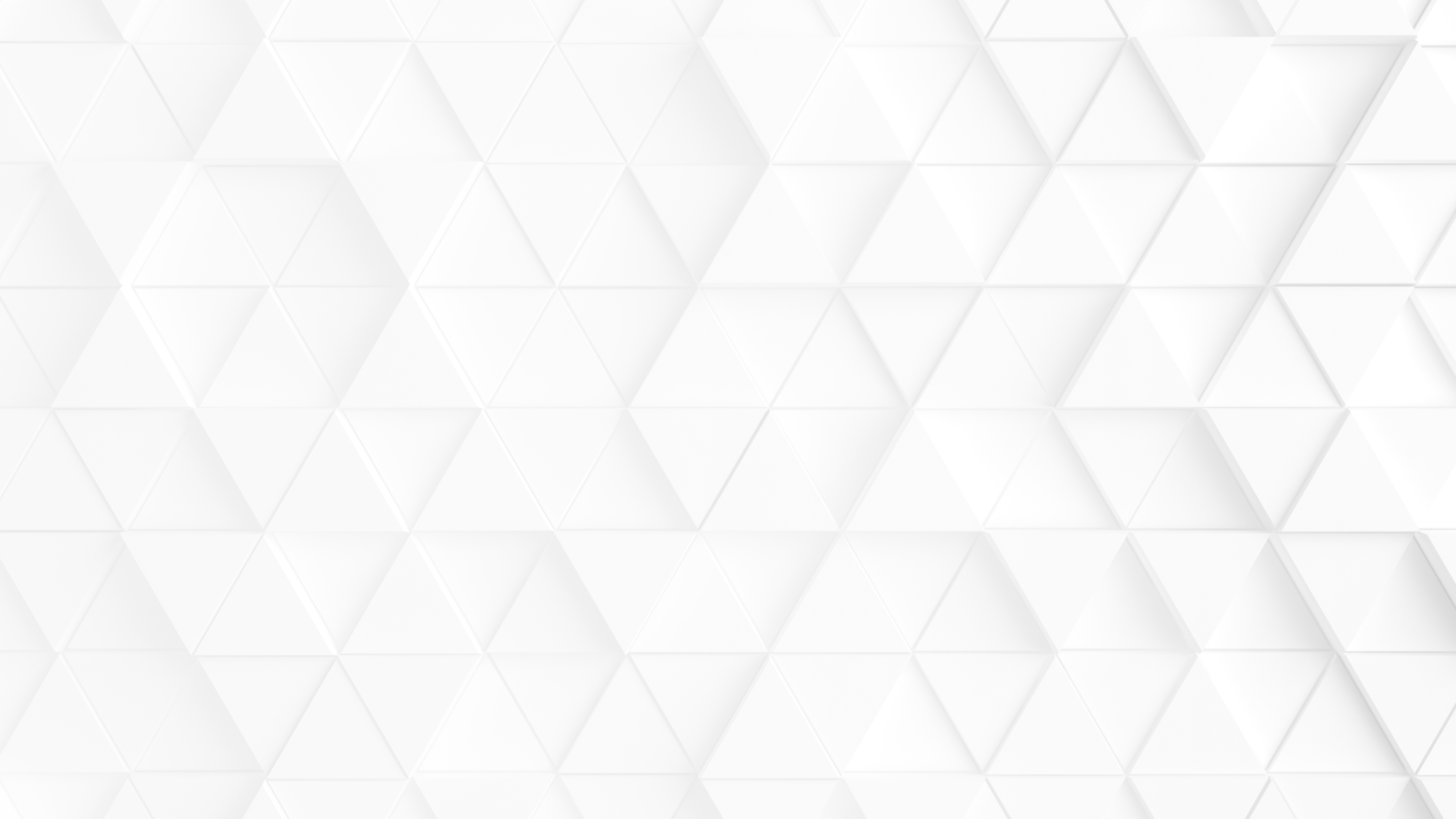 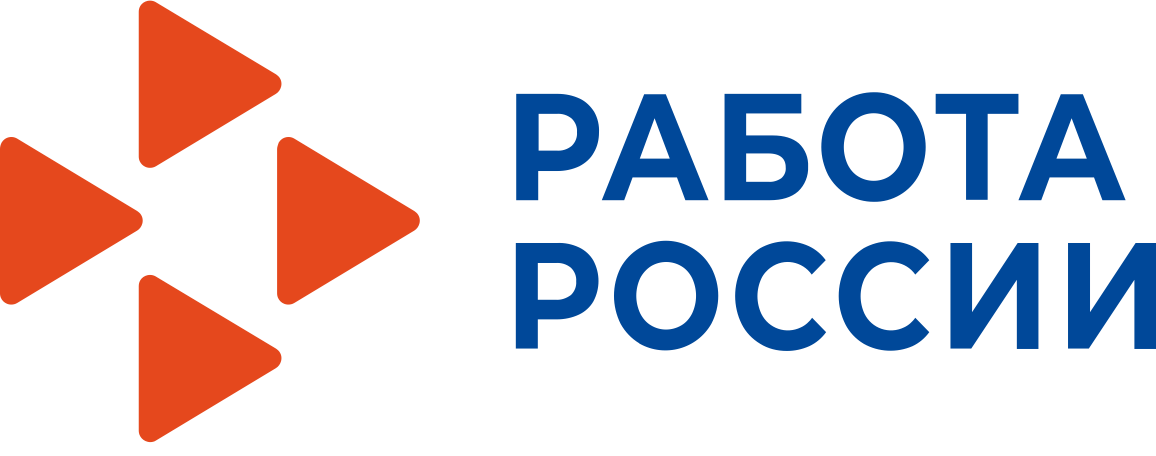 Почему это легко смотреть?
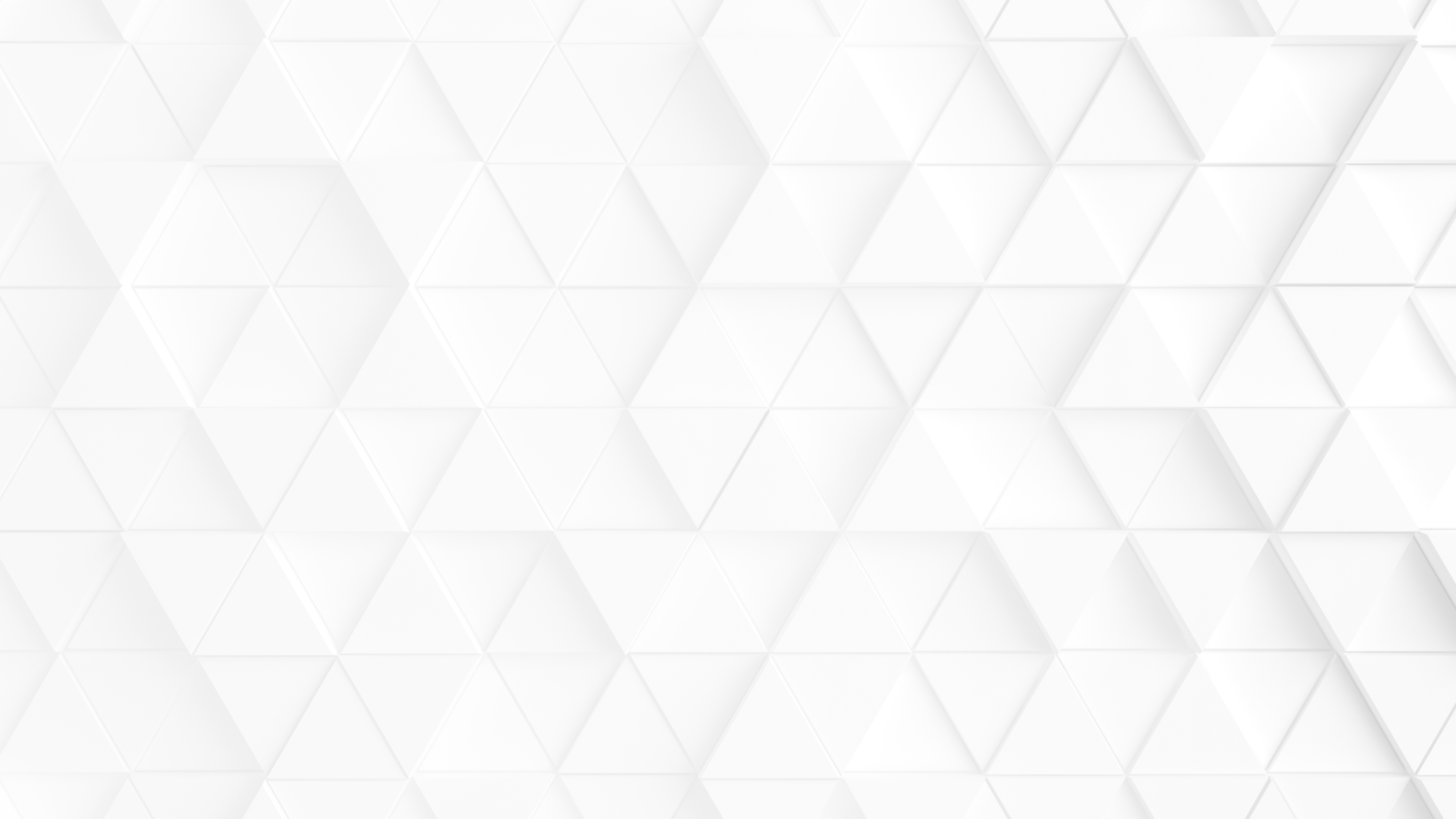 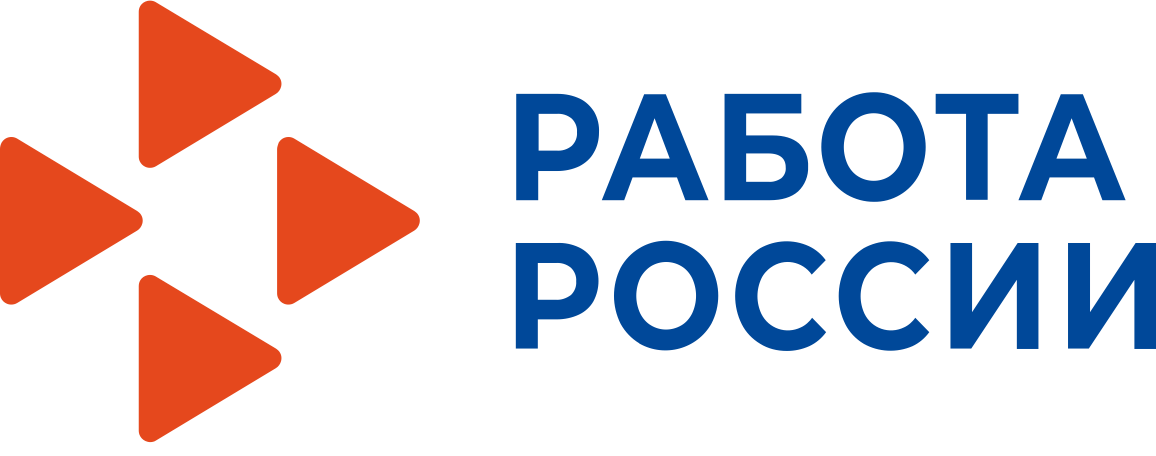 В чем наша сила?
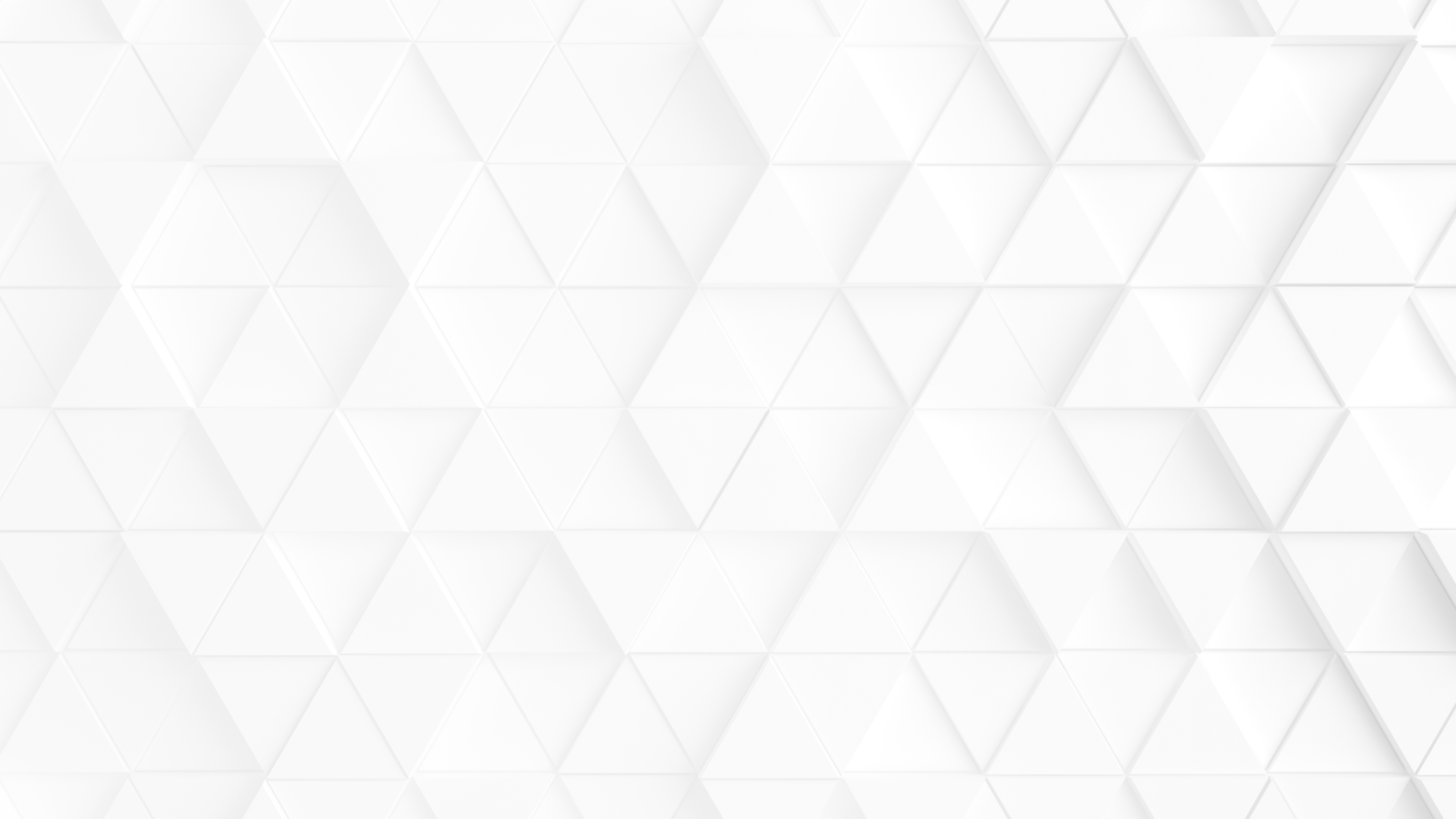 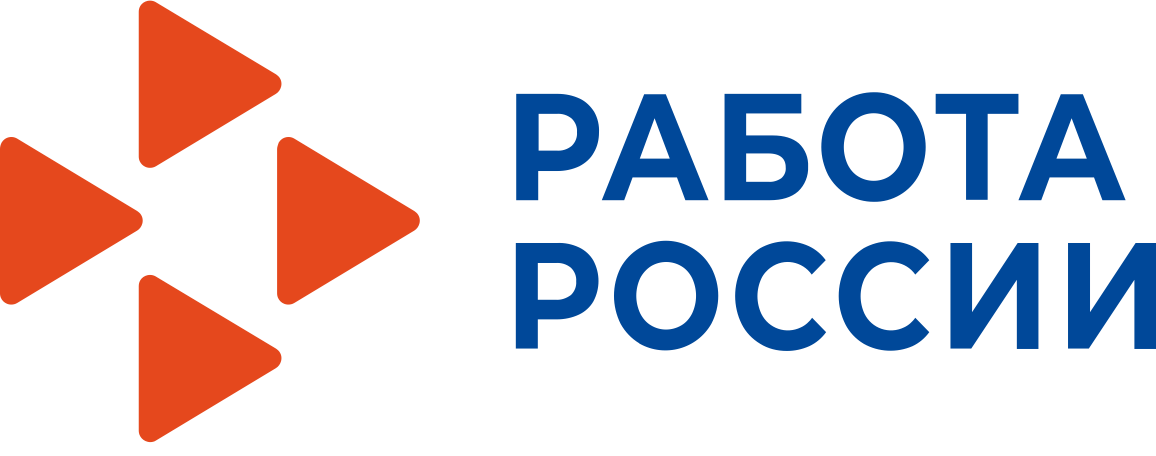 Польза
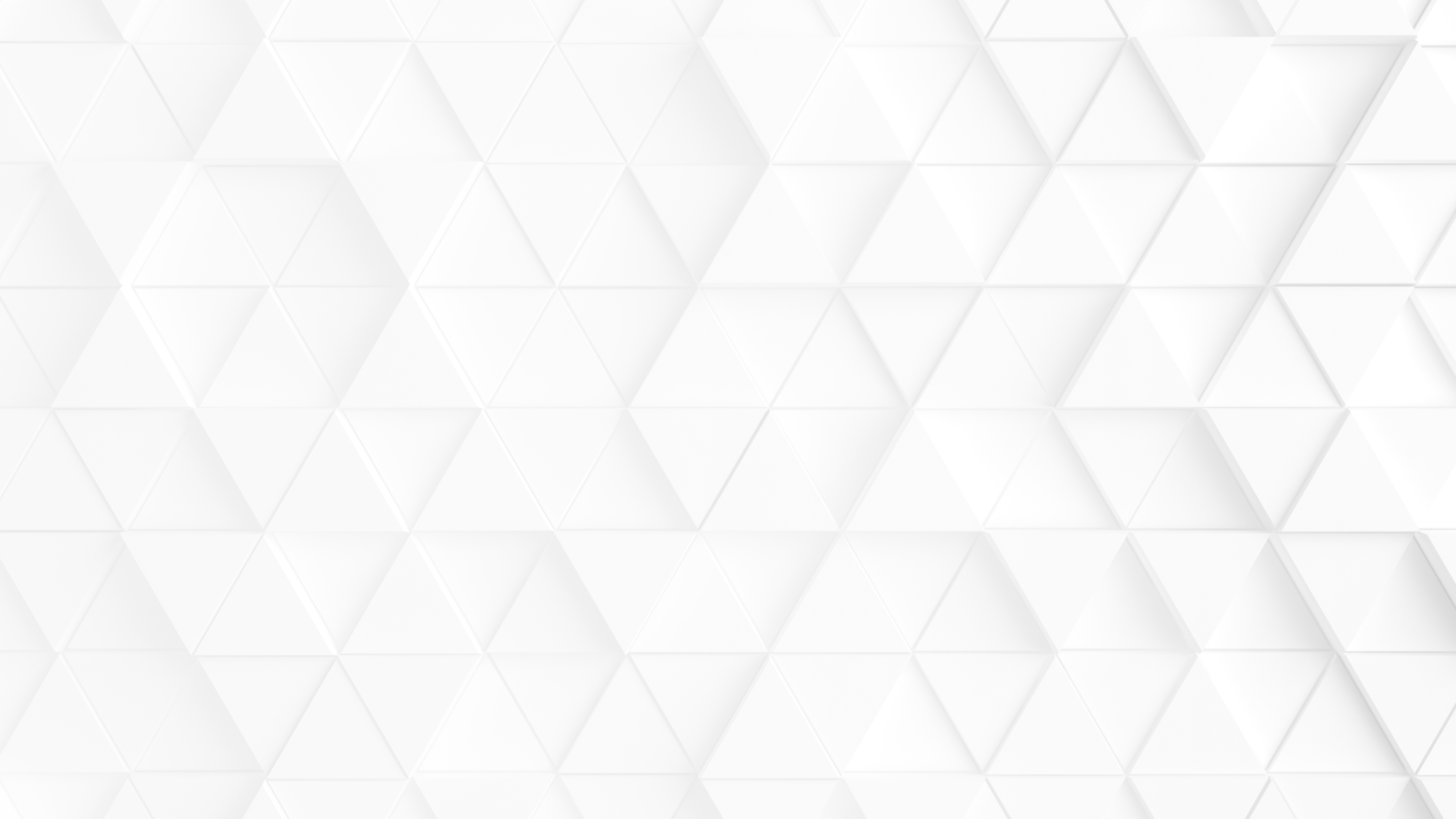 О чем будут снимать?
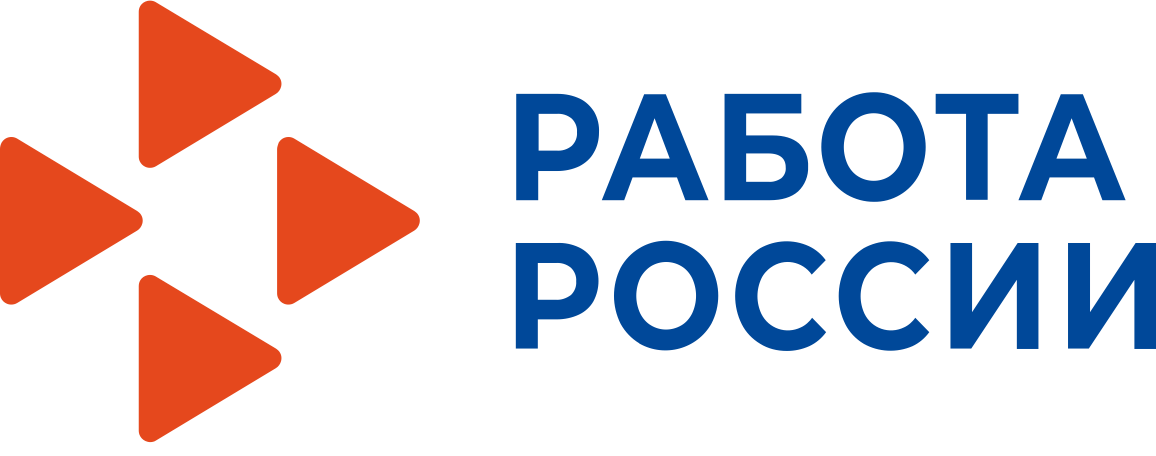 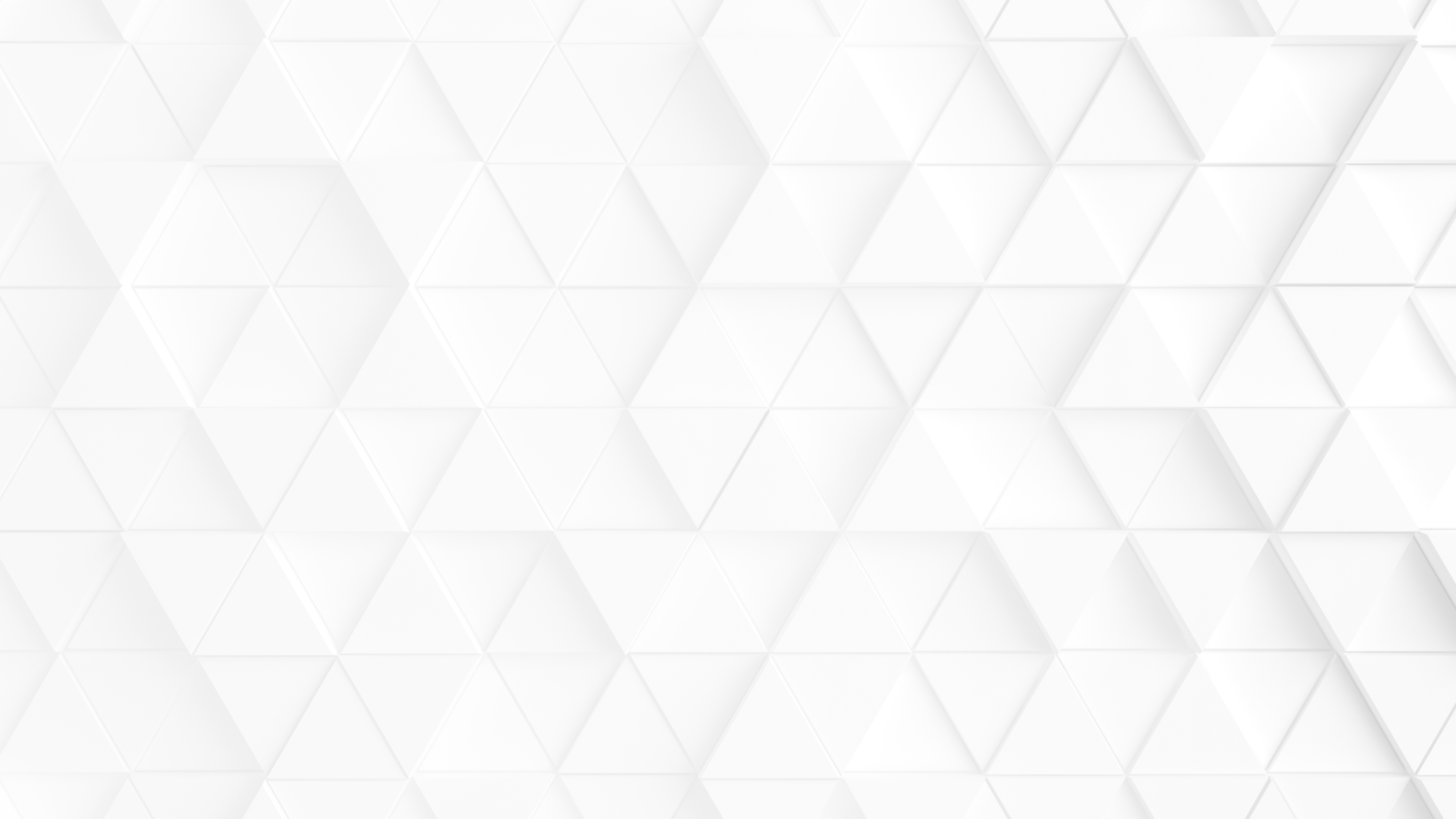 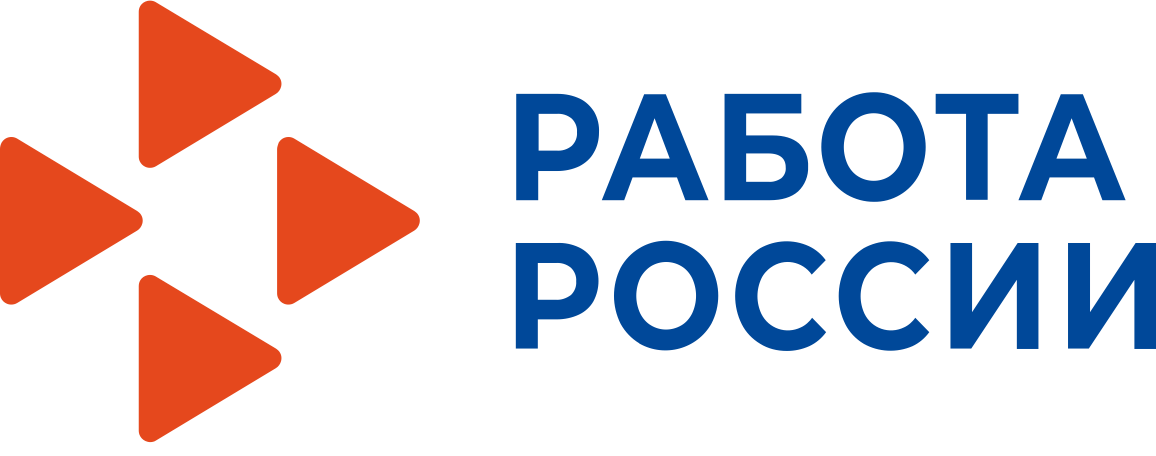 О чем подумать?
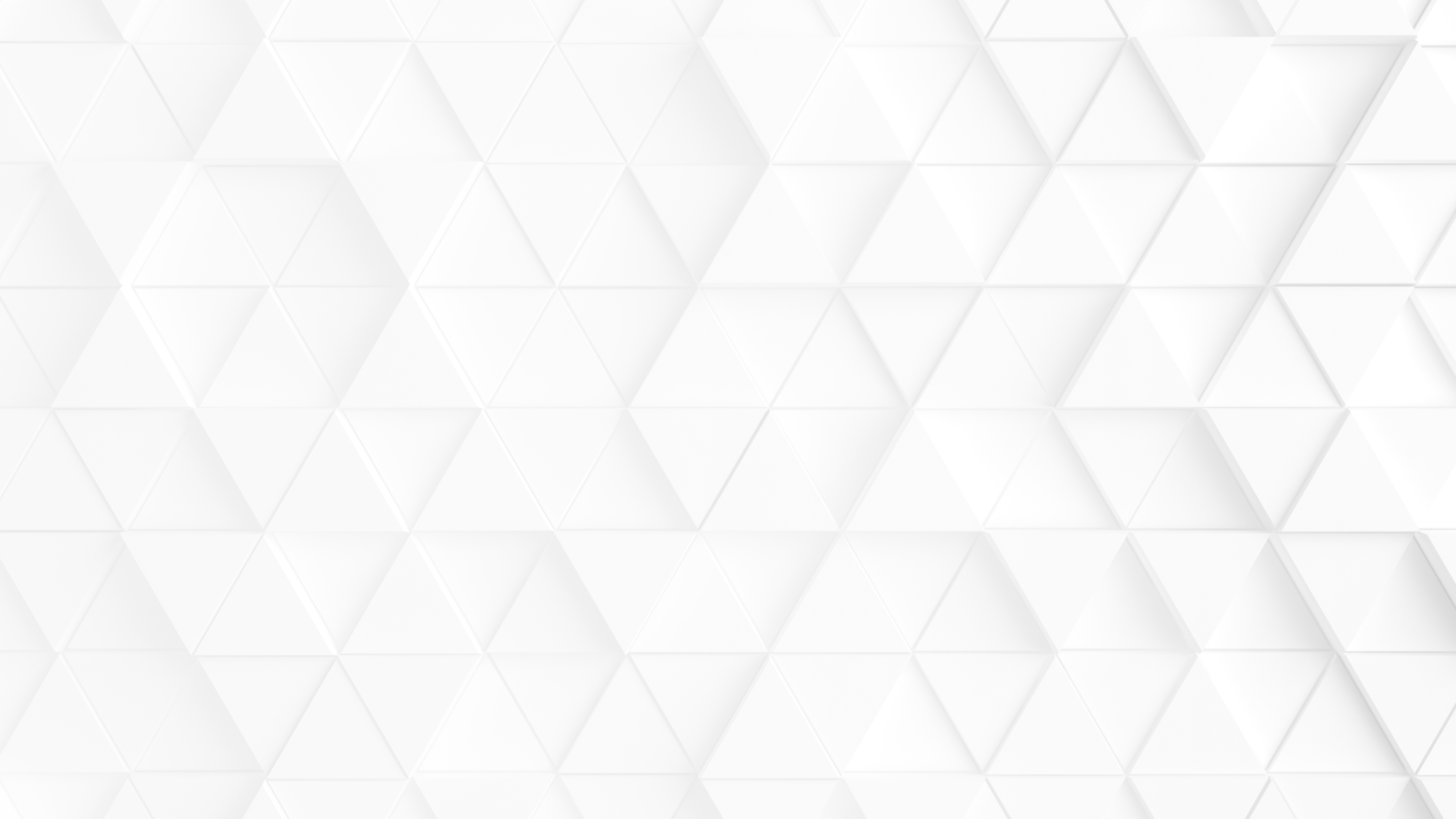 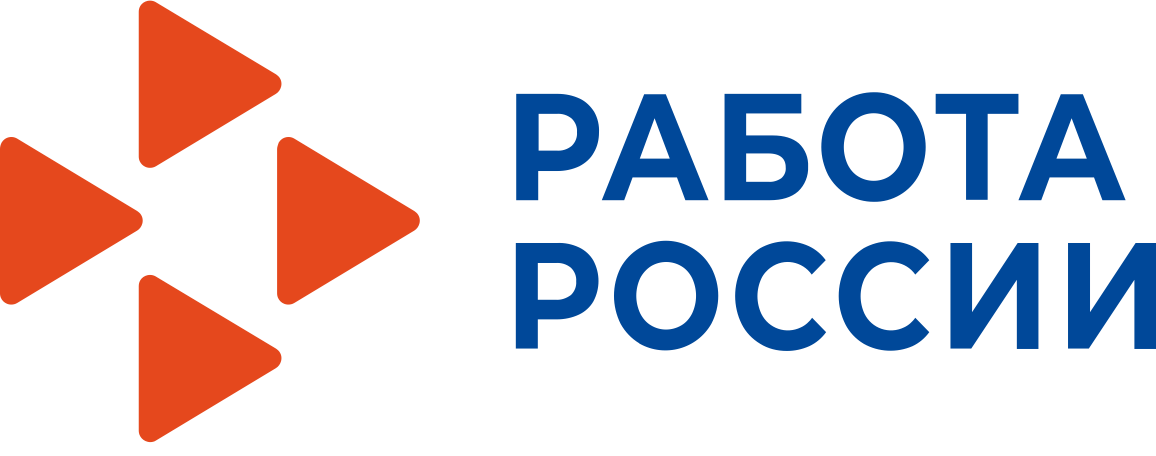 Как дружить?
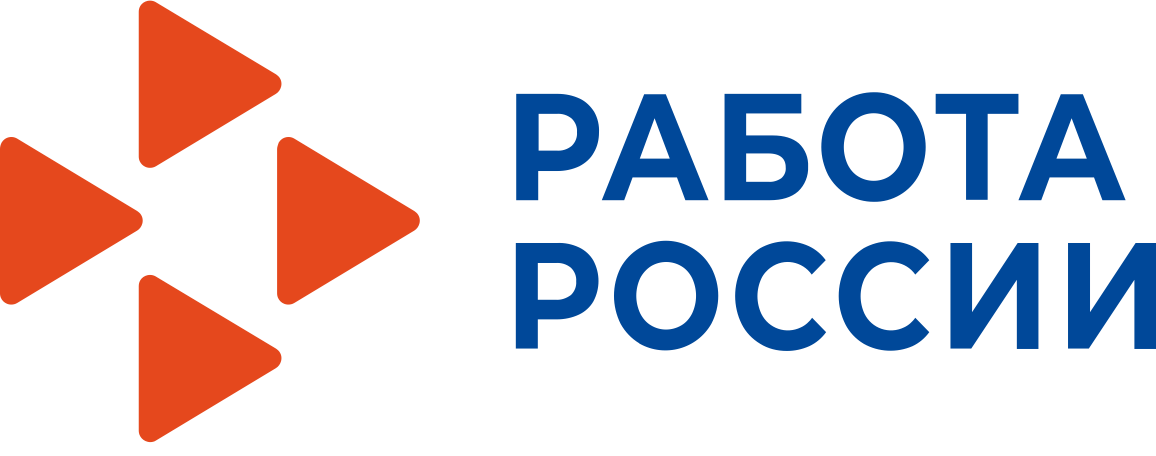 Как дружить?
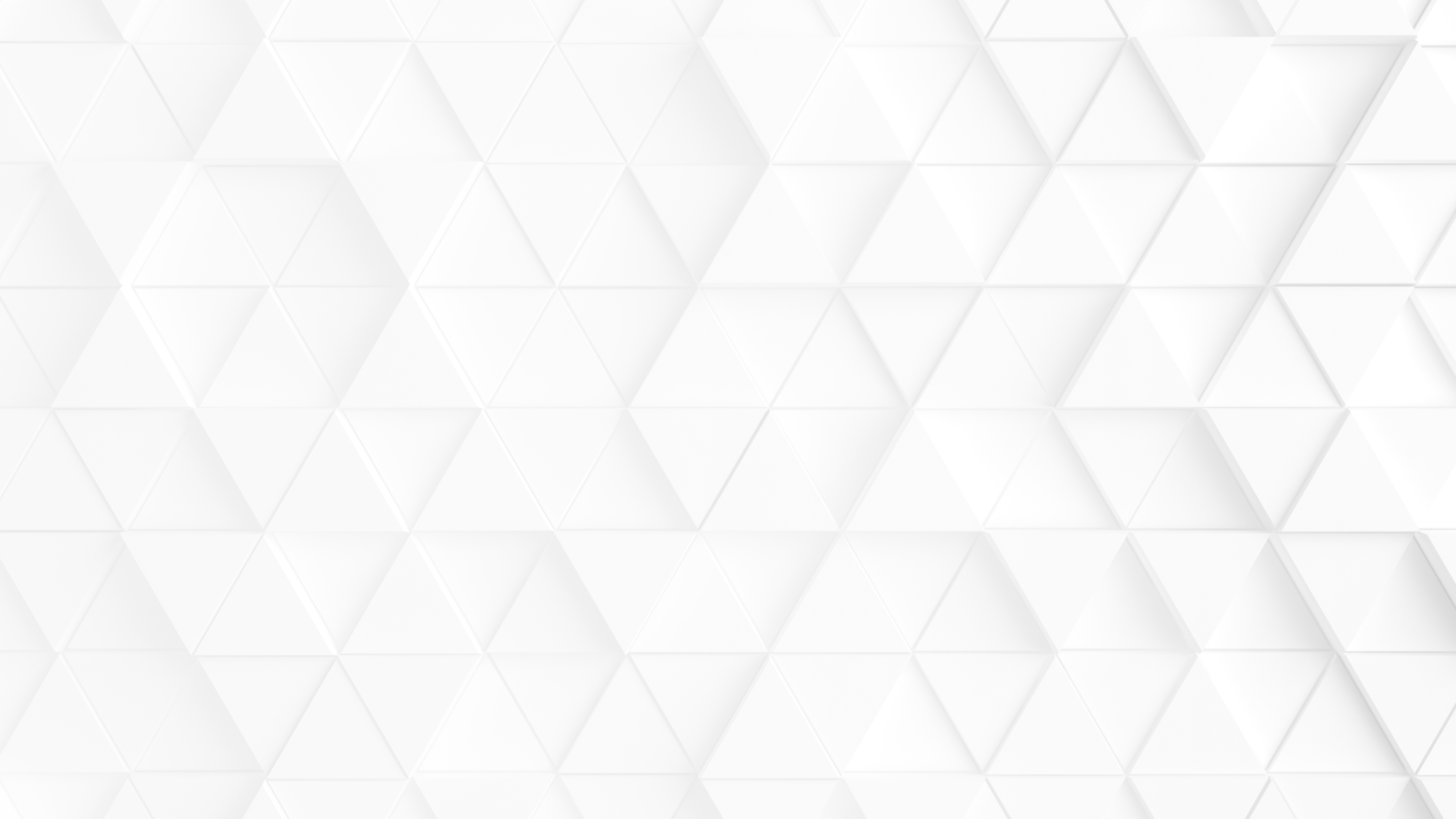 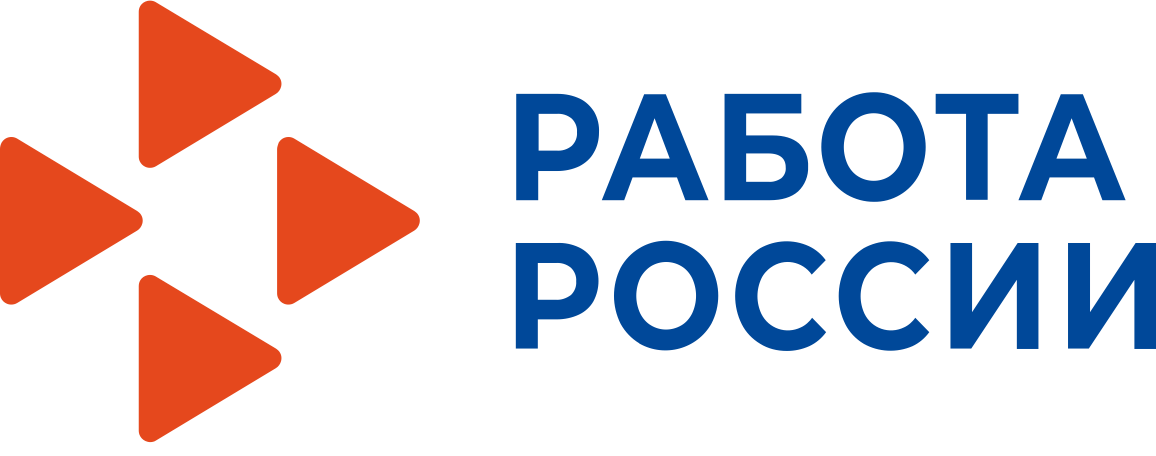 Спасибо за внимание!
Обязательные контакты
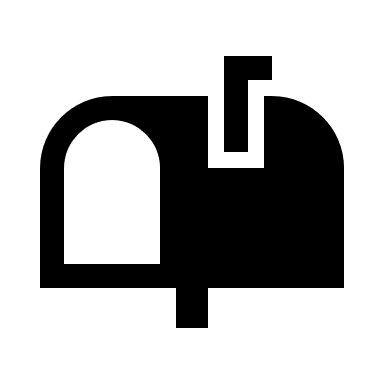 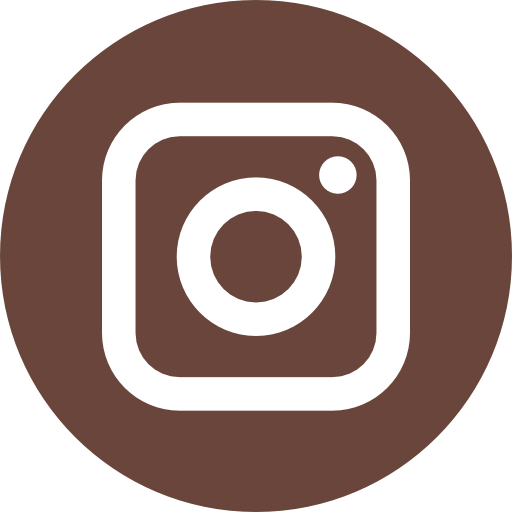 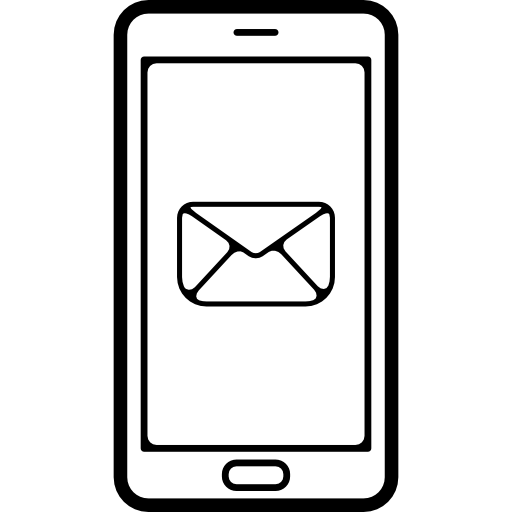 zhdanov.a.m/
am_zhdanov@vcot.info
+ 7 926 629 06 24